Национальная стратегия Республики Беларусь
«АКТИВНОЕ ДОЛГОЛЕТИЕ -2030»
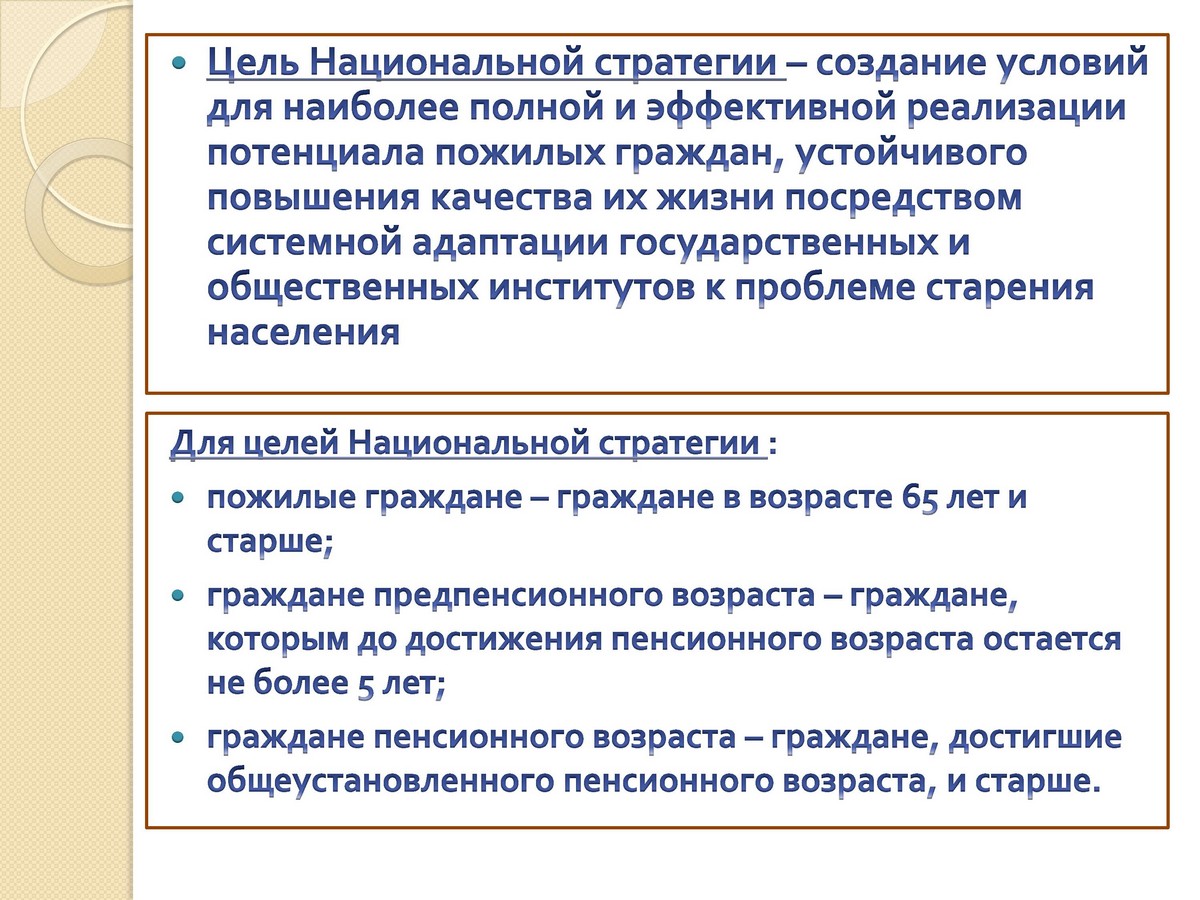 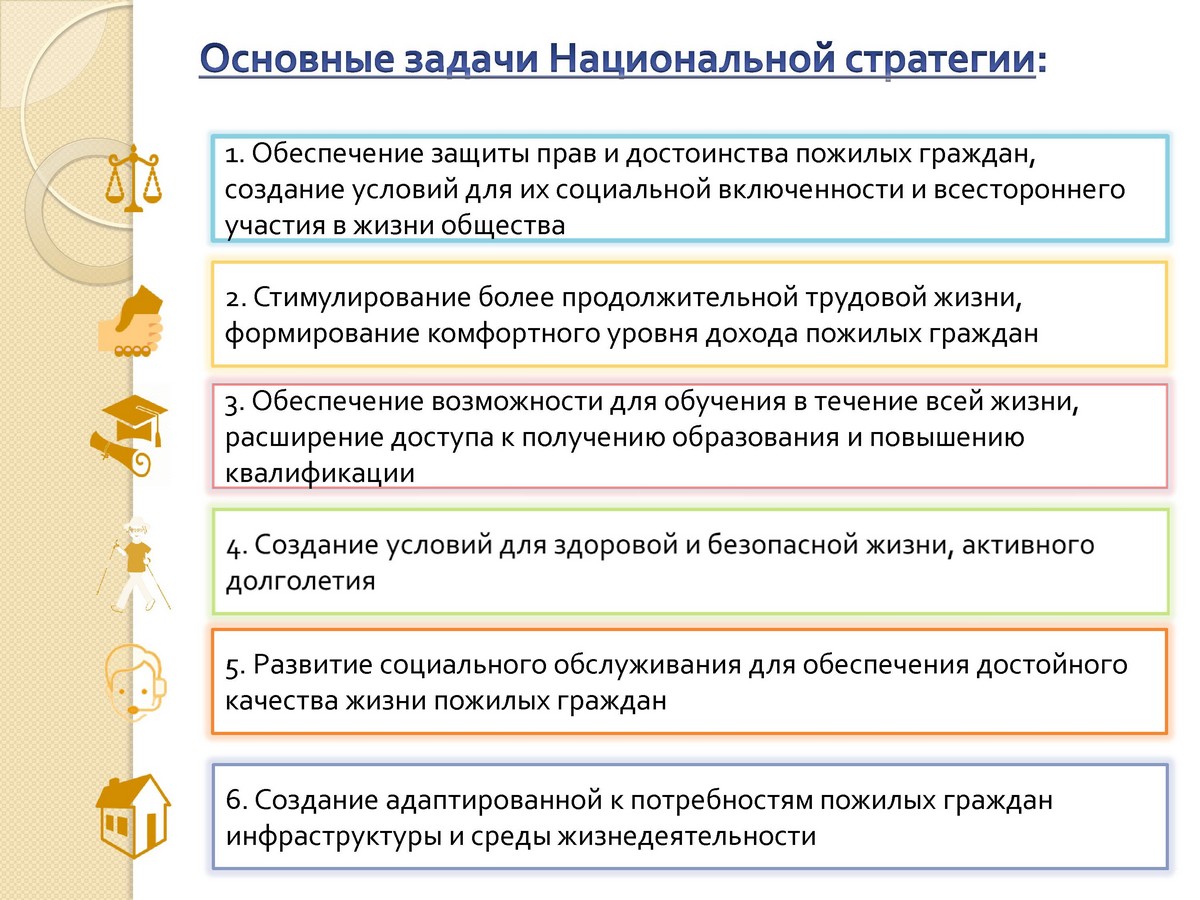 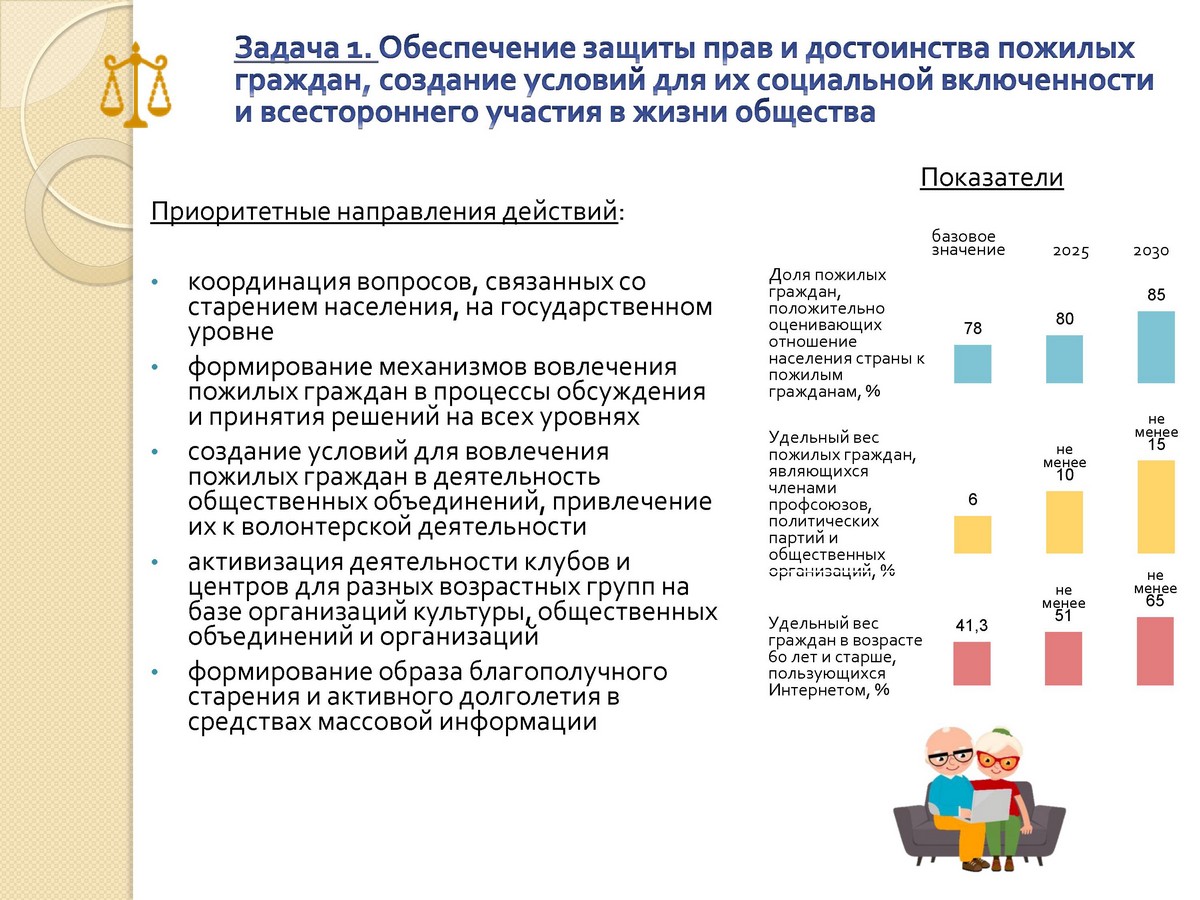 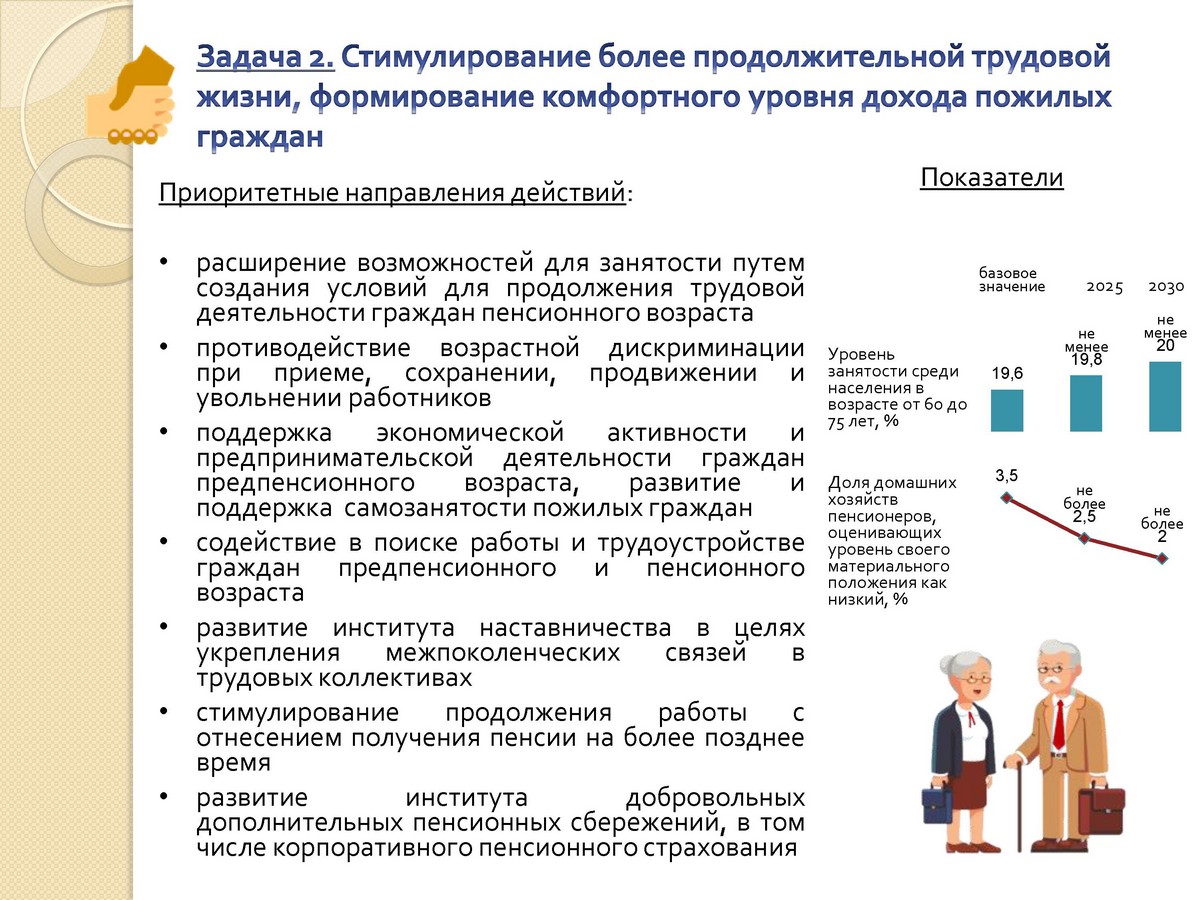 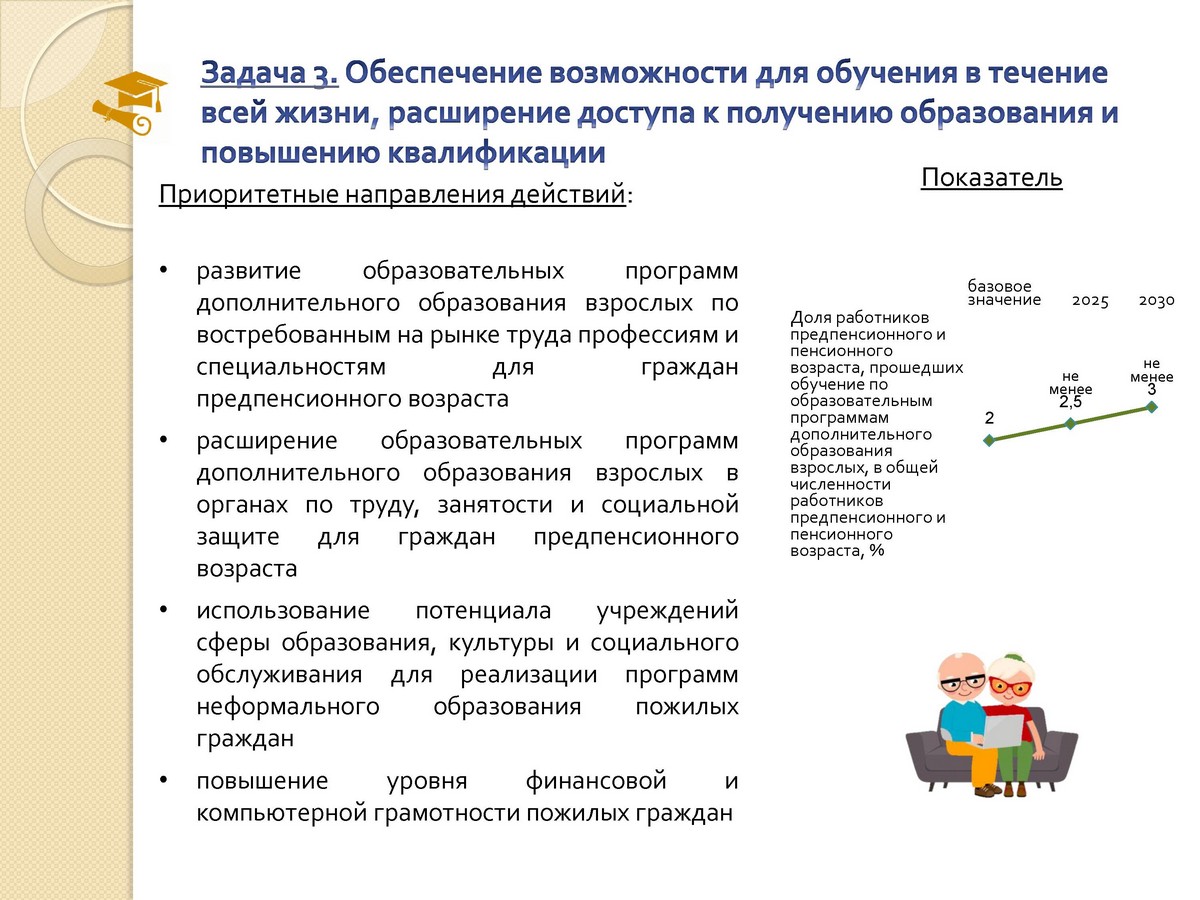 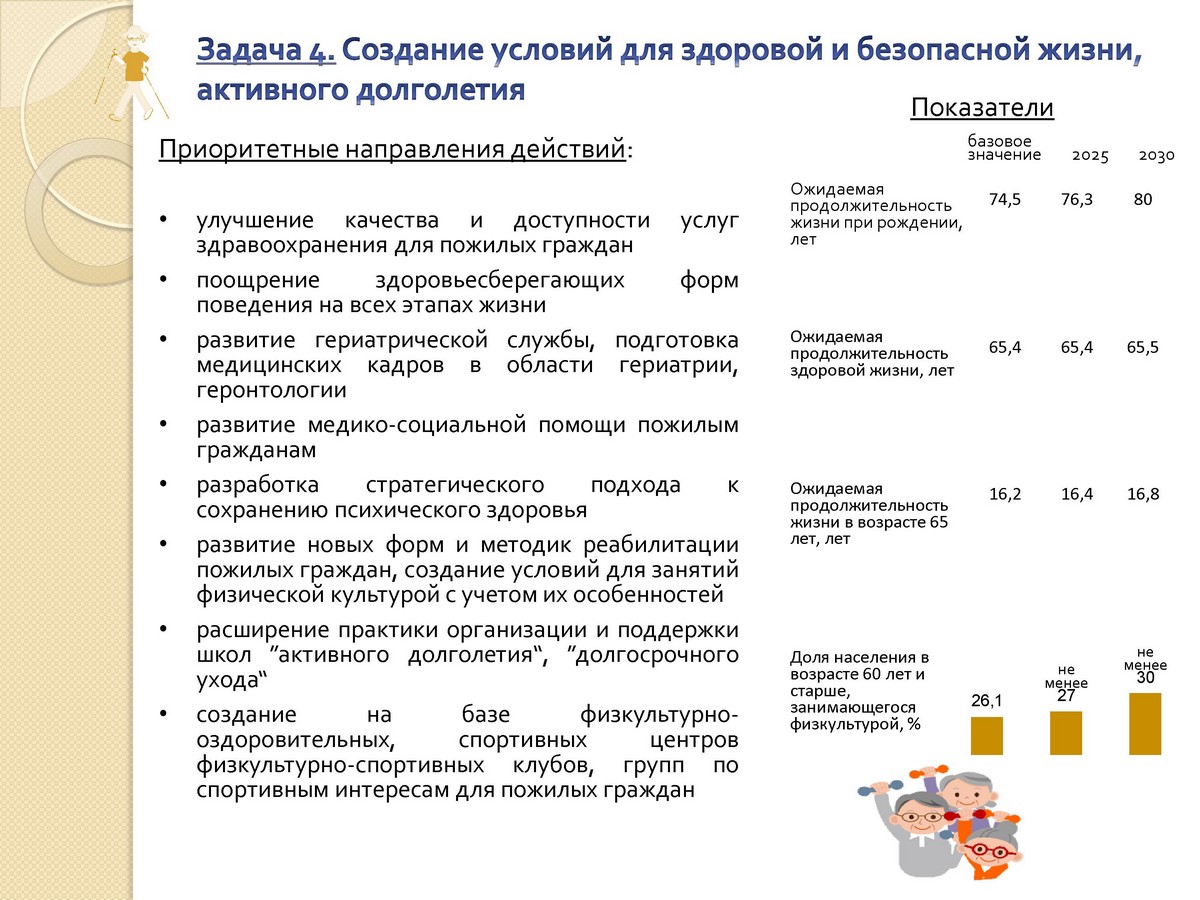 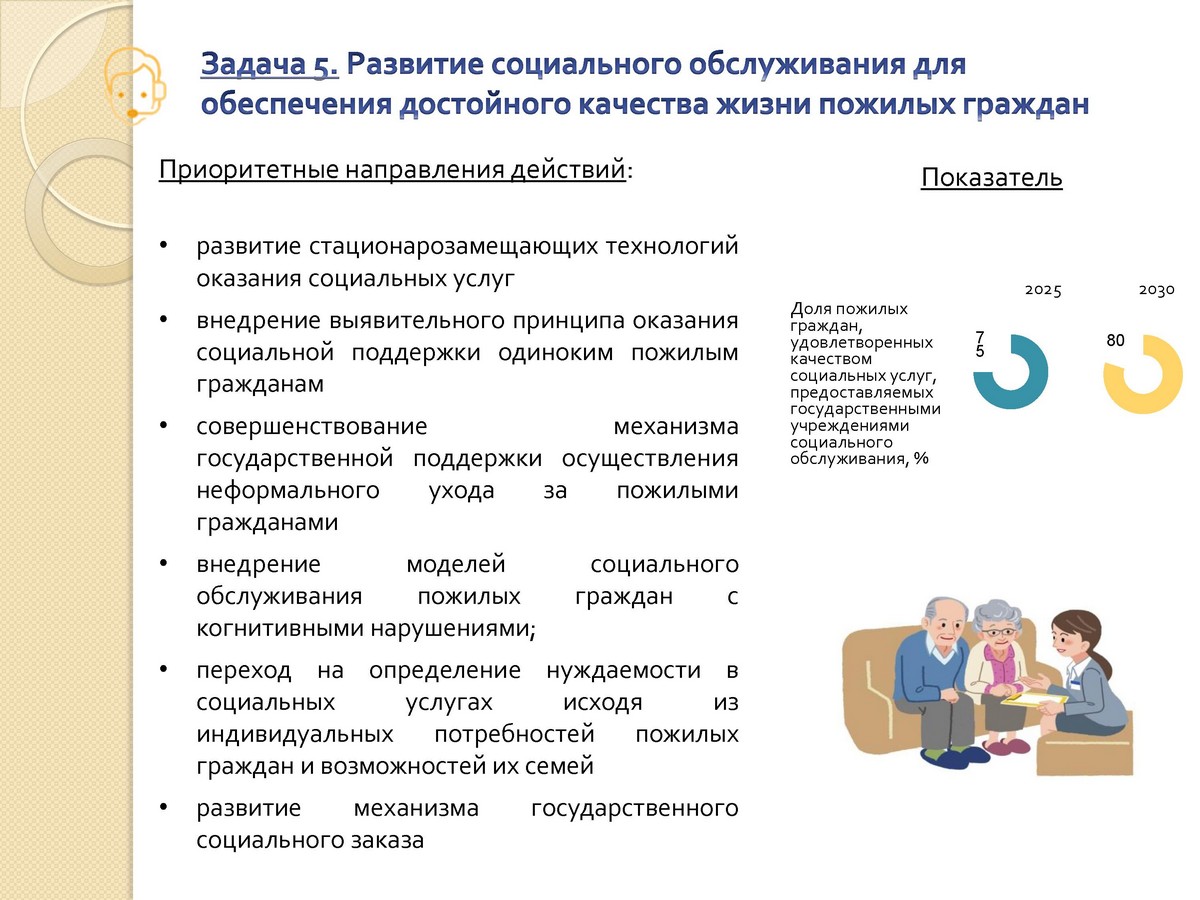 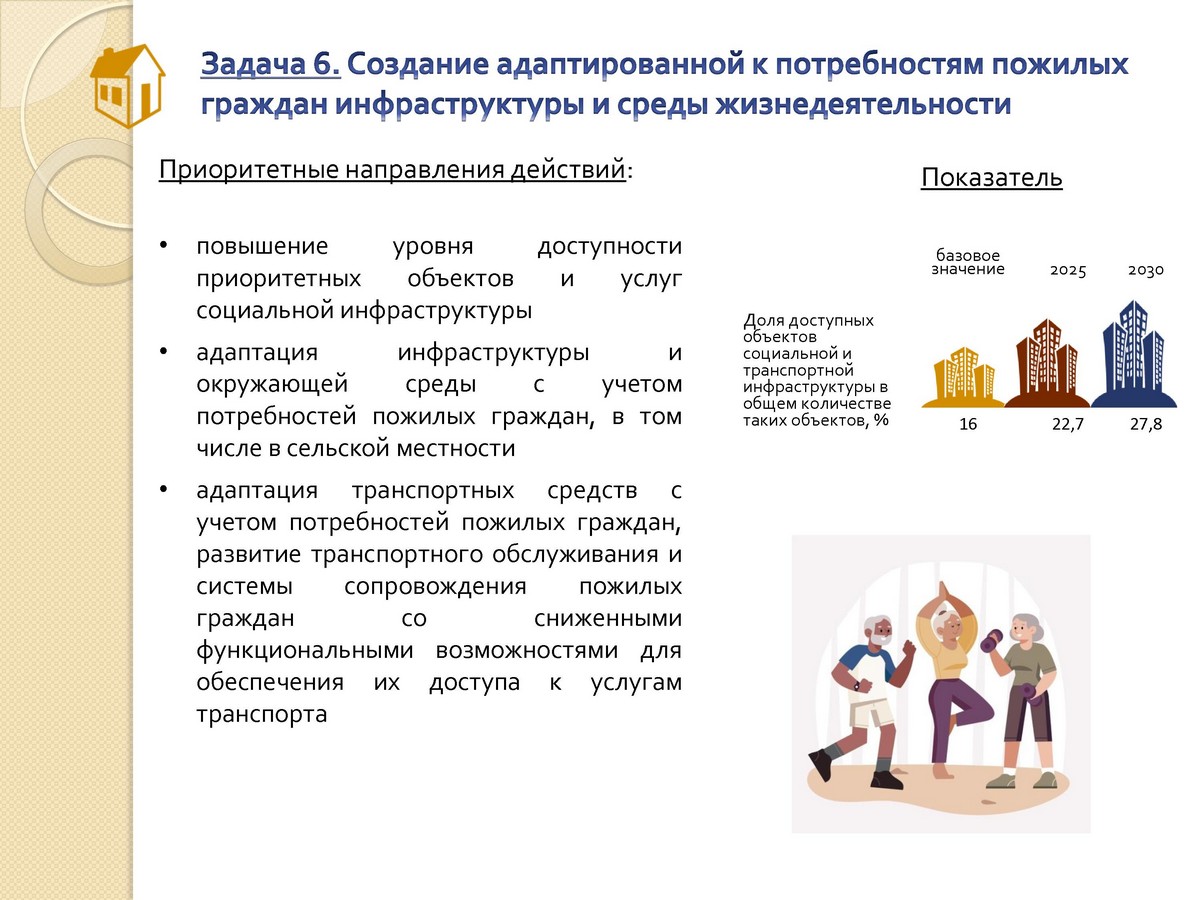